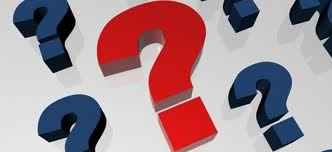 ΑΣΚΗΣΗ
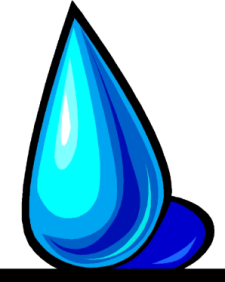 1) Αναφέρατε τρεις κατηγορίες ρυπαντών
       α)……………………………..,β)……………………………,γ)………………………


 2) Αναφέρατε ένα δείκτη ποιότητας νερού για το πόσιμο νερό και το νερό   κολύμβησης.
 

 3) Ποια από τα παρακάτω χημικά στοιχεία ανήκουν στα βαρέα μέταλλα
  
Να (Νάτριο)
Cu (Χαλκός) 
Ca (Ασβέστιο)
Zn (Ψευδάργυρος) 
Cl (Χλώριο)
Pb (Μόλυβδος)
Cd (Κάδμιο) 
Ni( Νικέλιο)
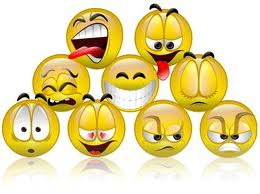